Human resourse management 1st semester/paper code-104
BY:-MRS.RINKI KUMARI
DEPTT.OF EDUCATION MMHA&PU,PATNA
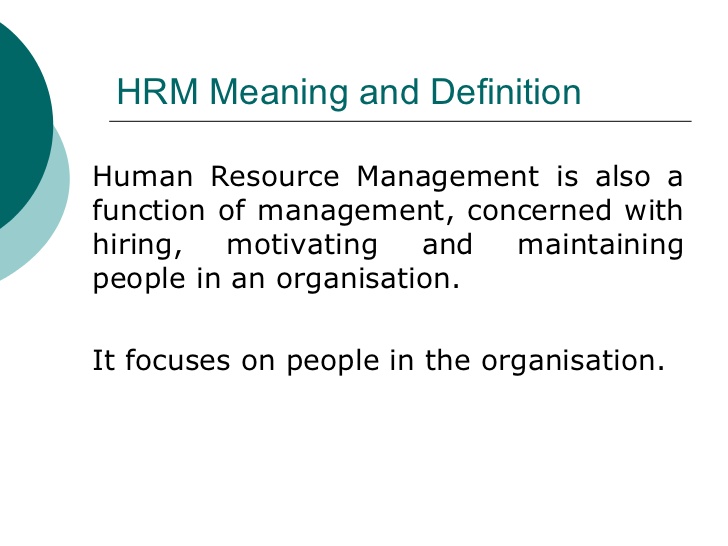 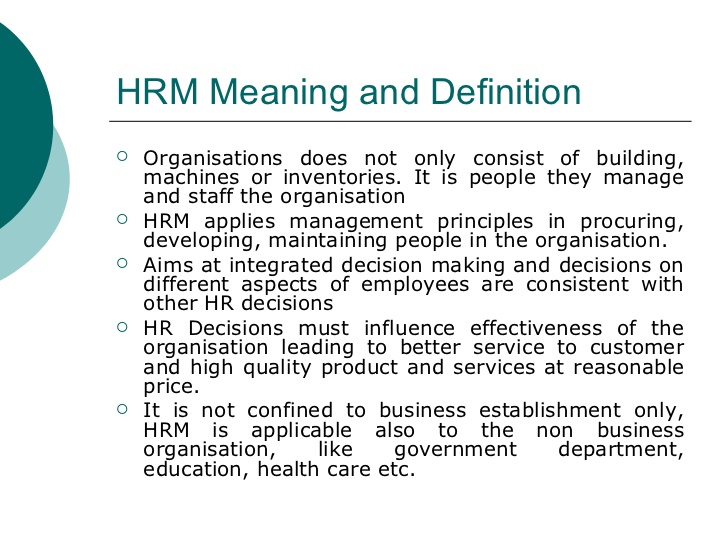 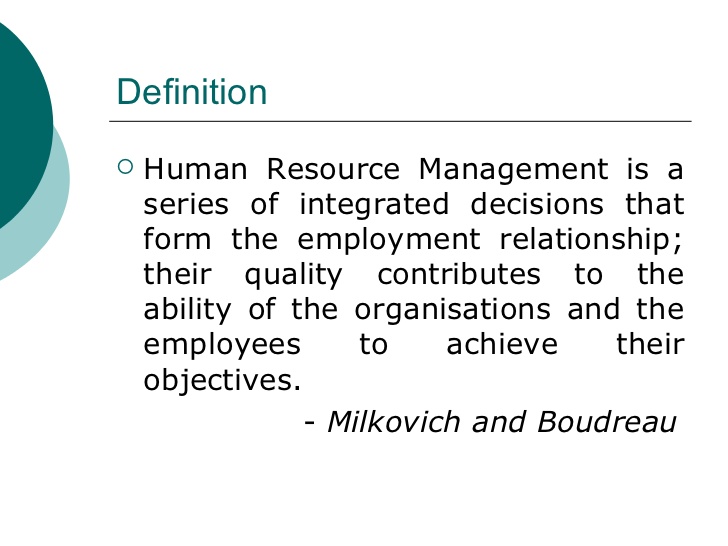 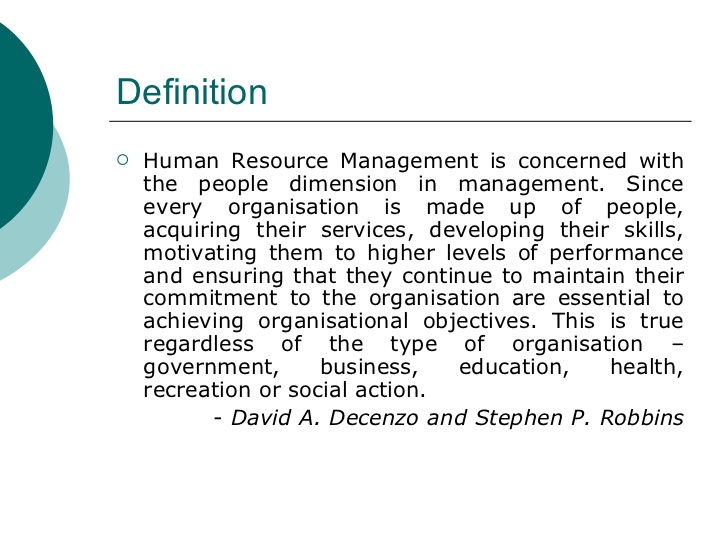 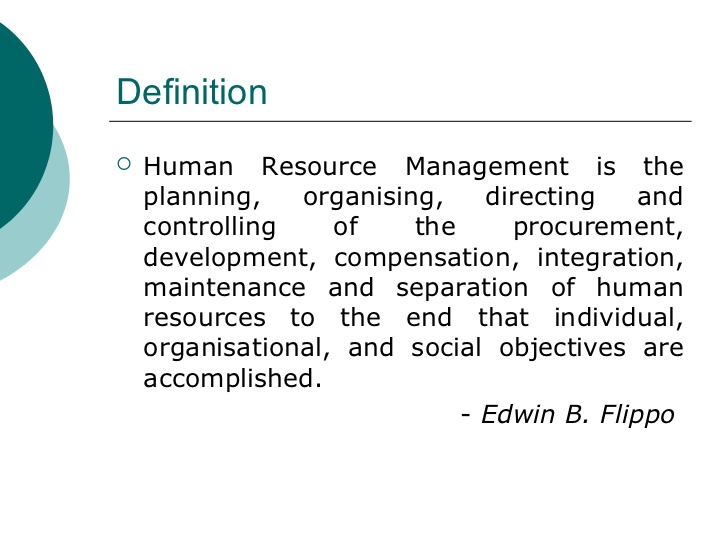 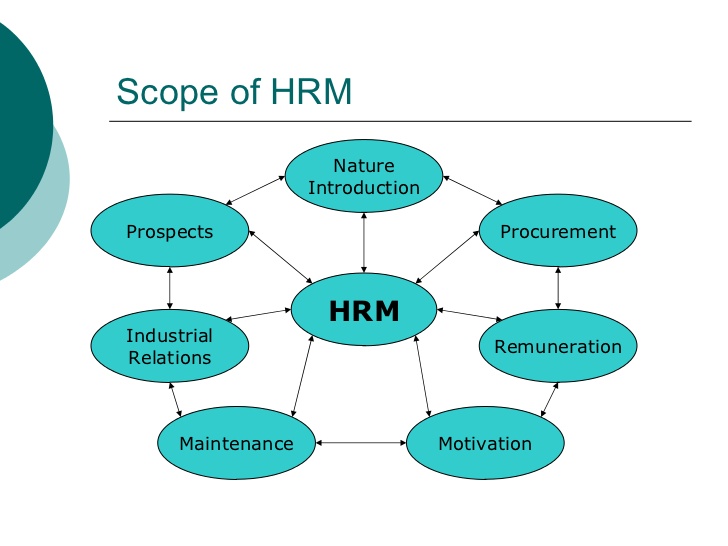